Manufacturing | Production planning
Microsoft 365 Copilot and Copilot Studio
Extend
Production downtime
Supply chain performance
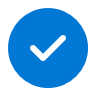 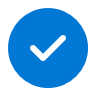 Value benefit
KPIs impacted
Cost savings
Increase revenue
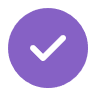 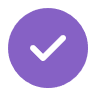 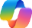 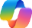 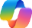 Copilot Chat 2
+ Copilot Pages
Copilot Chat 2
+ Copilot Pages
Copilot Chat 2
+ Copilot Pages
1. Sales forecast
2. Forecast adjustments
3. Inventory planning
Summarize sales forecast and export to Copilot Pages. Tag sales, marketing, and other supply team members to review demand for respective product lines/ products.
Use Copilot to summarize insights from various teams and adjust the forecast based on key feedback and suggested changes.
Share inventory plans on Copilot Pages and invite feedback from manufacturing, warehouse, procurement, and other supply teams on constraints and their ability to fulfil the supply plan.
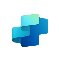 Copilot Agent3
+ Connection to EAM solution
Benefit: Facilitates seamless collaboration and feedback from sales, marketing, and supply teams, leading to more accurate and aligned demand forecasts.
Benefit:  Ensure forecasts remain accurate and relevant by integrating insights and feedback from various teams and reducing the need for extensive manual revisions.
Benefit: Improves supply chain efficiency by incorporating feedback from key departments, helping to identify and mitigate potential supply constraints early maintaining just-in-time inventory levels.
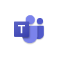 Microsoft Teams
5. Production planning
4. Production scheduling
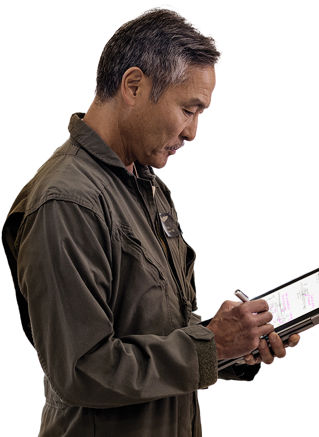 Review and update the production schedule with the operations teams and develop a final plan.
Ask Copilot to produce a production schedule based on committed orders, inventory levels, and employee availability.
Benefit: Enhances planning by capturing key decisions and creating actionable plans, ensuring clear accountability and timely execution.
Benefit: Efficiently schedule production runs to maximize profitability.